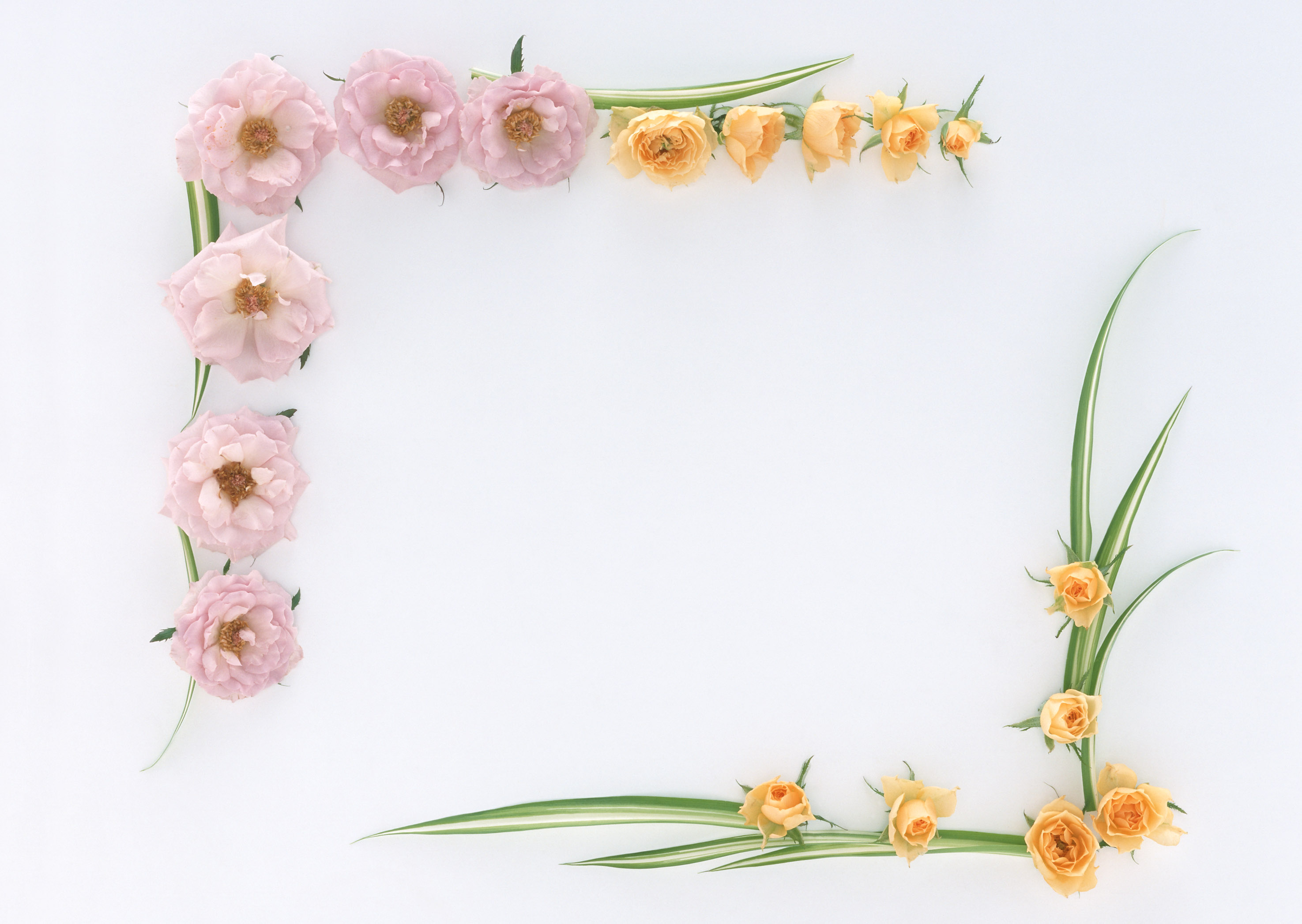 TRƯỜNG TIỂU HỌC PHÚ MỸ HƯNG
MÔN TOÁN
LỚP 4
LUYỆN TẬP (TRANG 128 – 129)
Giáo viên thực hiện: Võ Thị Quyên
Năm học: 2020 - 2021
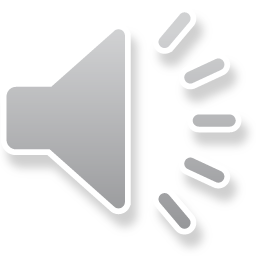 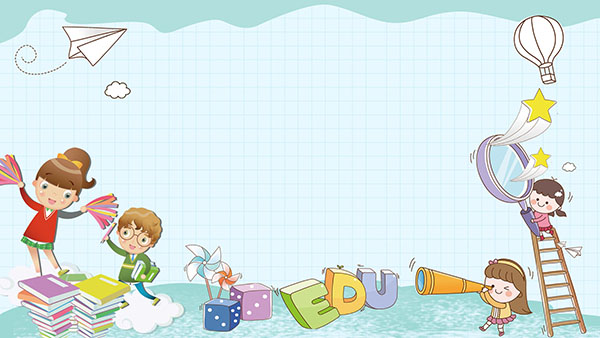 Ôn tập 
kiến thức đã học
Muốn cộng hai phân số khác mẫu số, ta làm như thế nào?
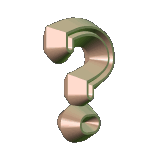 Muốn cộng hai phân số khác mẫu số, ta quy đồng mẫu số hai phân số, rồi cộng hai phân số đó.
*Lưu ý:
Nên chọn mẫu số chung nhỏ nhất.
Có thể rút gọn phân số để có hai phân số cùng mẫu số.
Sau khi tính ra kết quả, nên rút gọn về phân số tối giản.
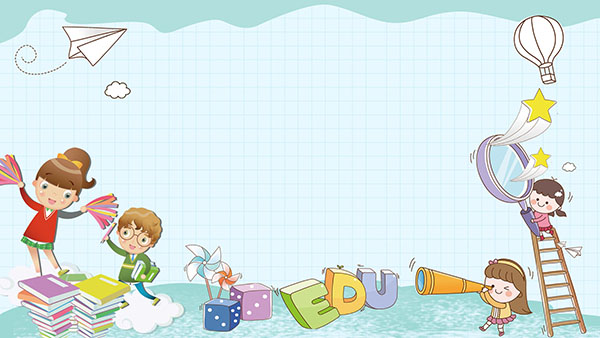 Thứ hai, ngày 22 tháng 02 năm 2021
TOÁN
LUYỆN TẬP (trang 128-129)
1. Tính (theo mẫu) :
Mẫu :
Ta có thể viết gọn như sau :
1. Tính (theo mẫu) :
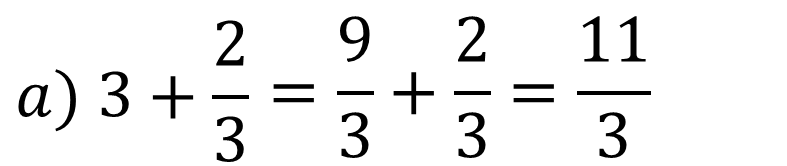 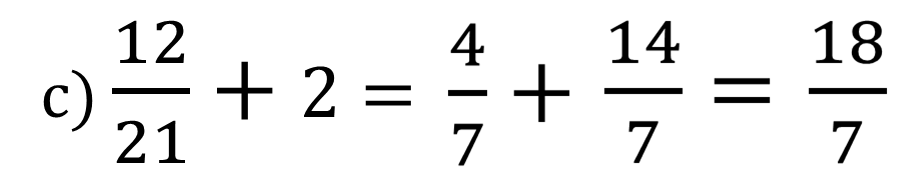 Bµi 3. Mét h×nh ch÷ nhËt cã chiÒu dµi
chiÒu réng
TÝnh nöa chu vi cña h×nh ch÷ nhËt ®ã.
Bài giải
Tóm tắt
Nửa chu vi của hình chữ nhật đó là:
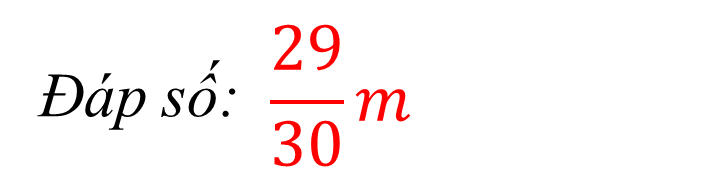 Muốn tính nửa chu vi hình chữ nhật ta làm thế nào?
Chu vi = (chiều dài + chiều rộng) x 2
Nửa chu vi = chiều dài + chiều rộng
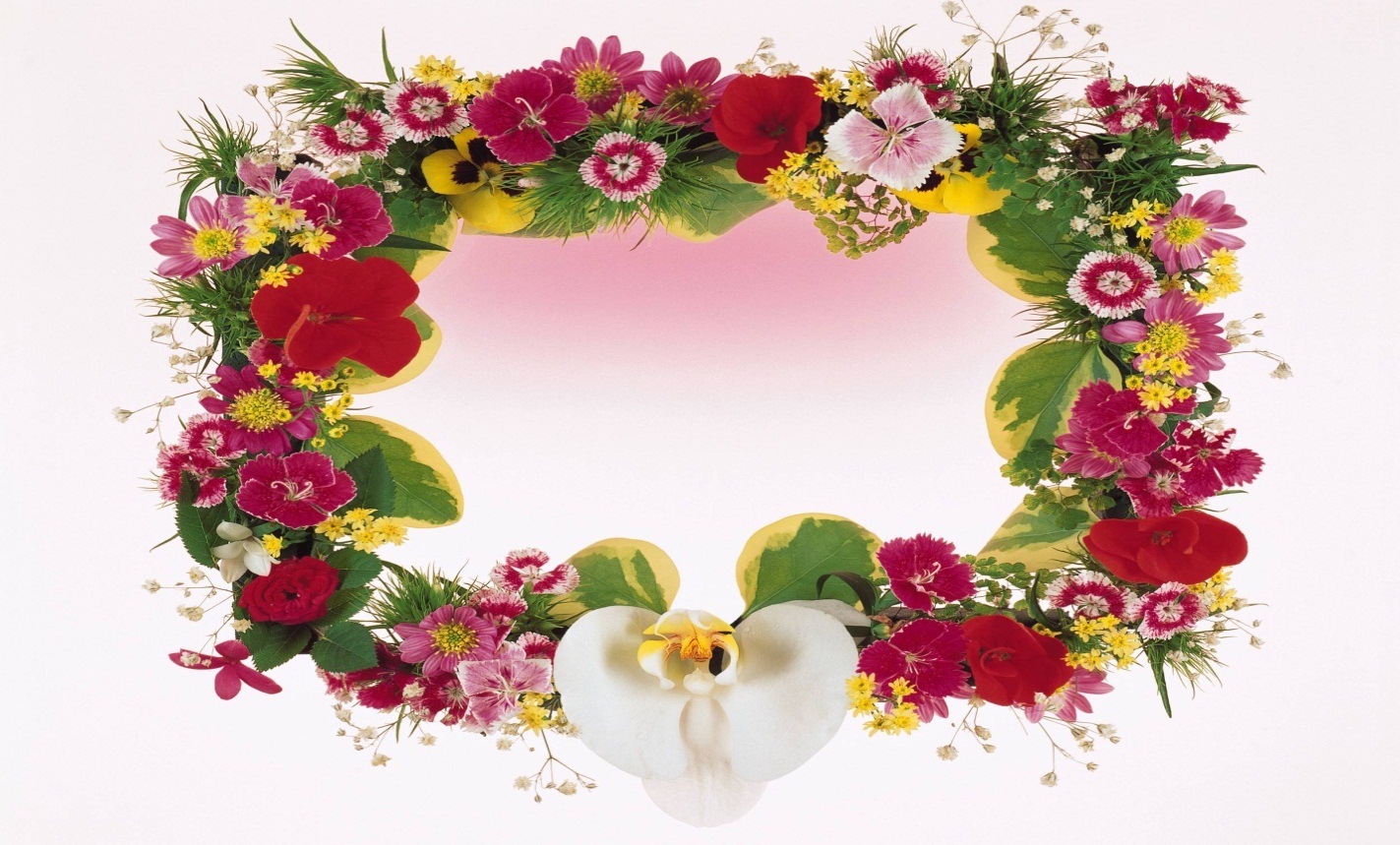 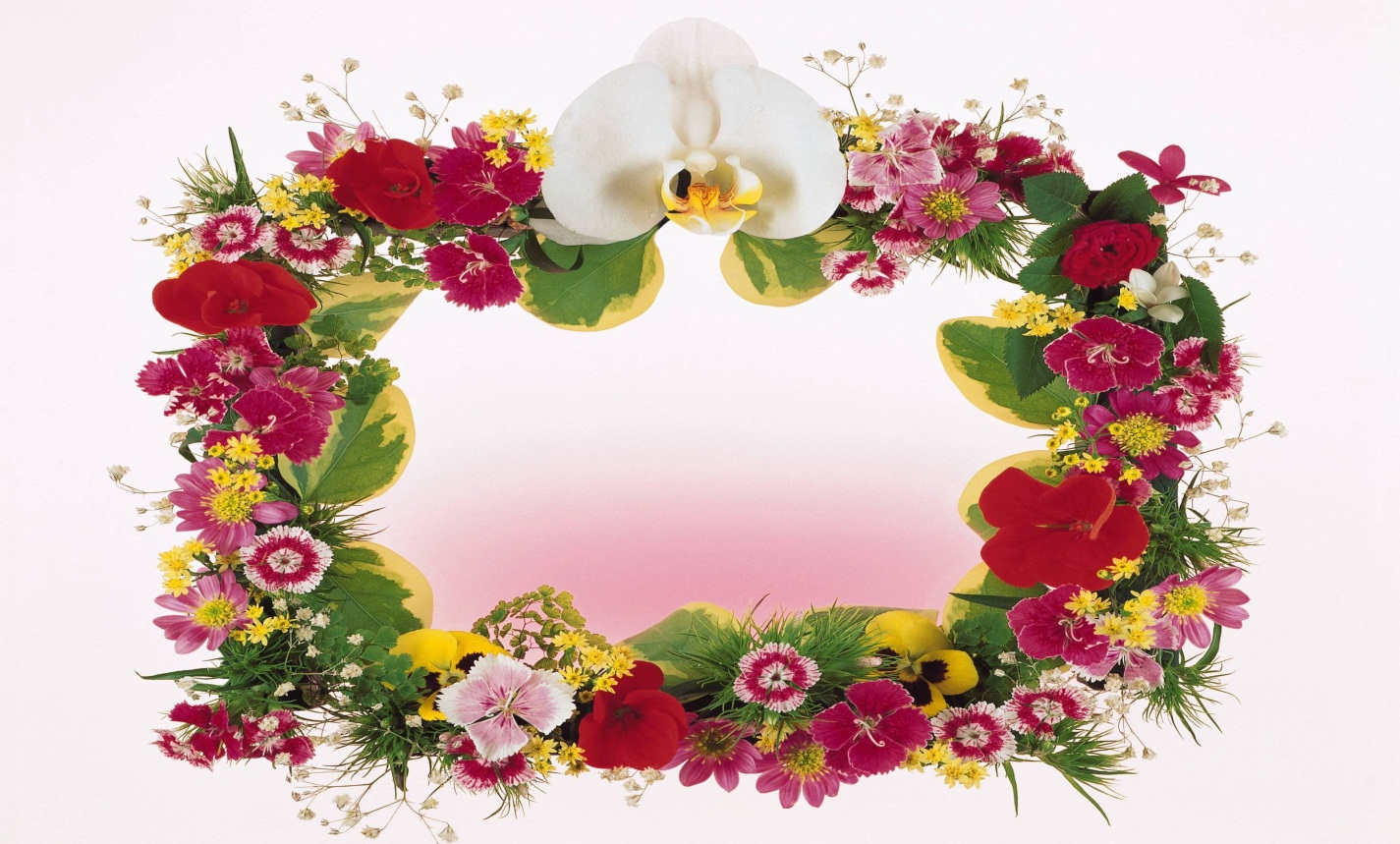 Trò chơi
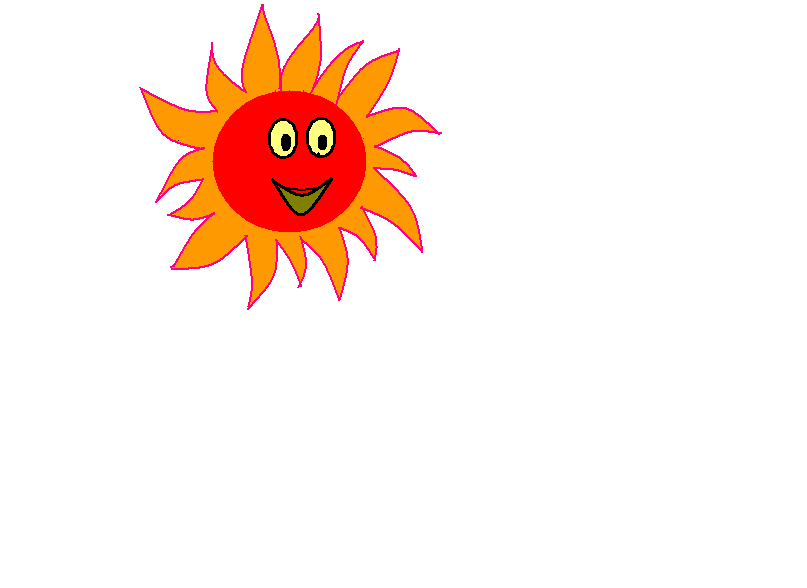 Ai nhanh hơn!
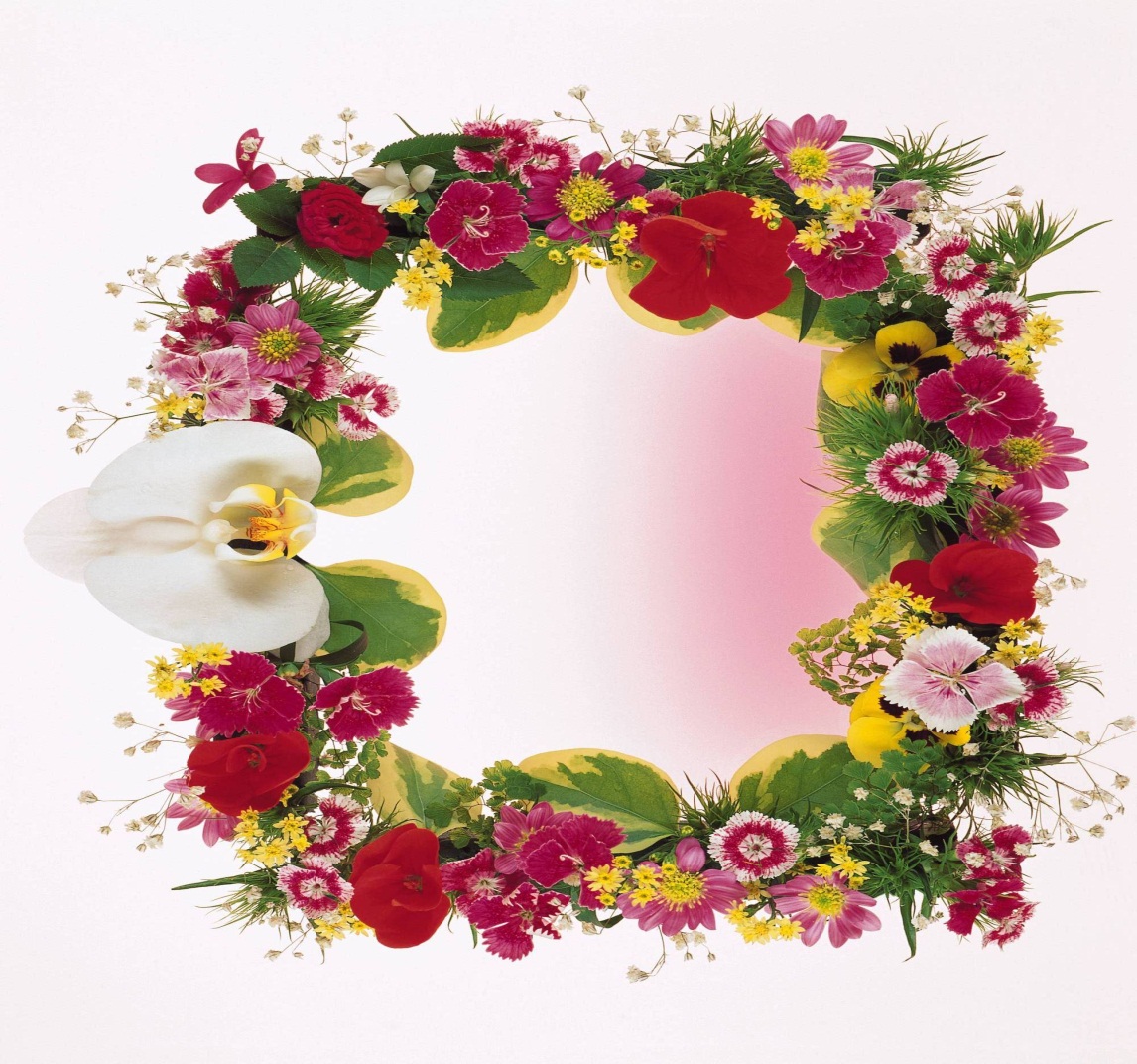 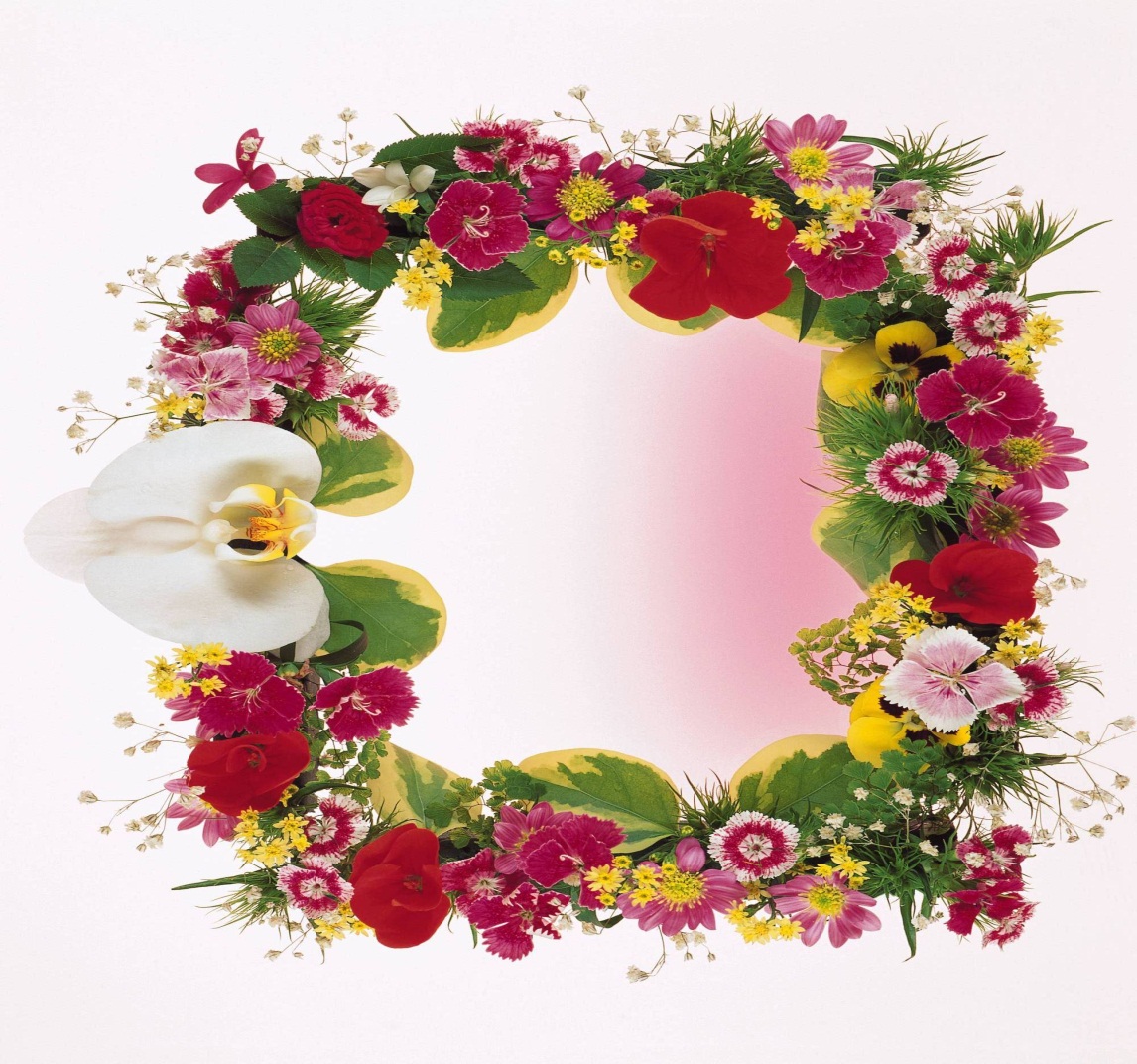 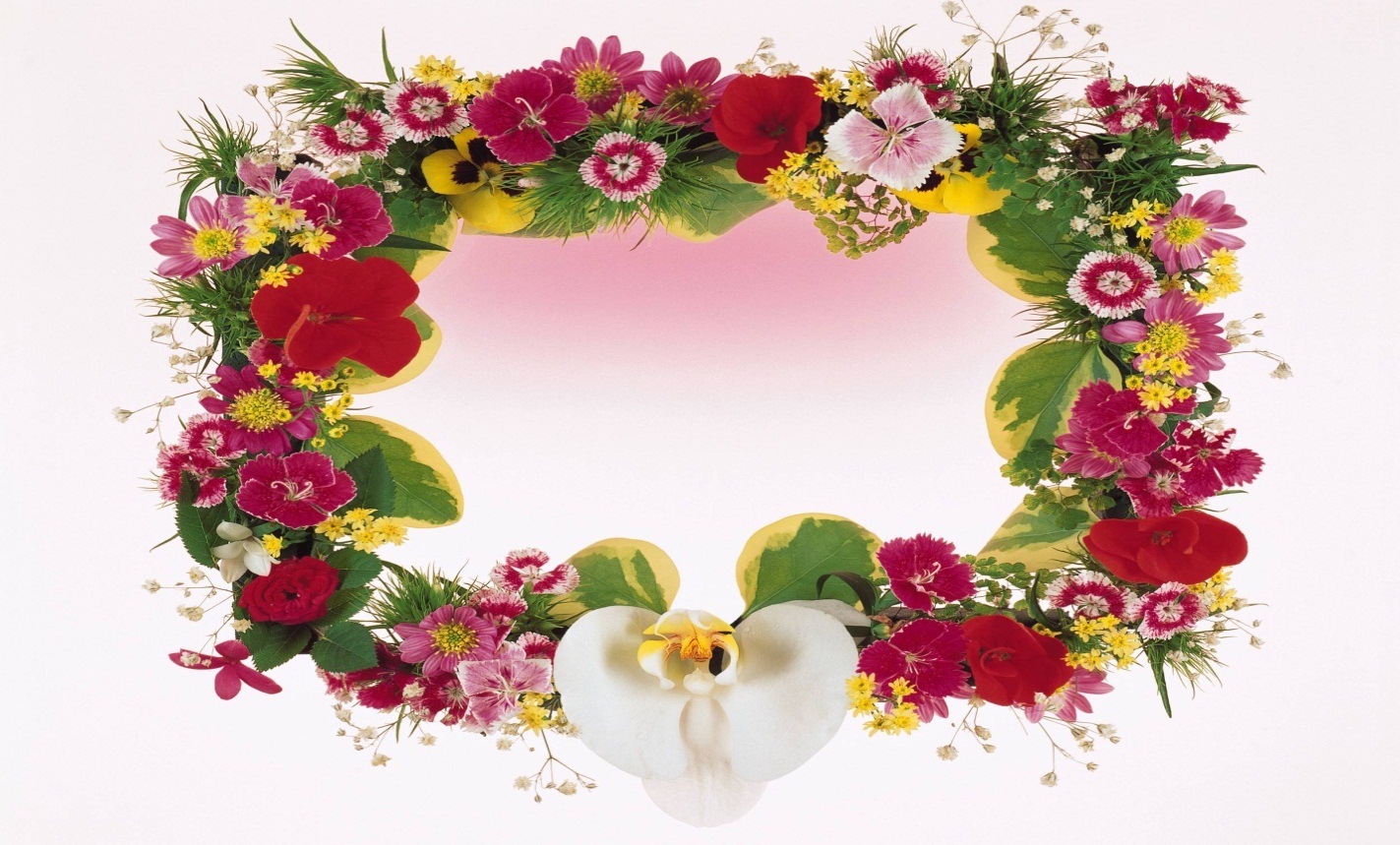 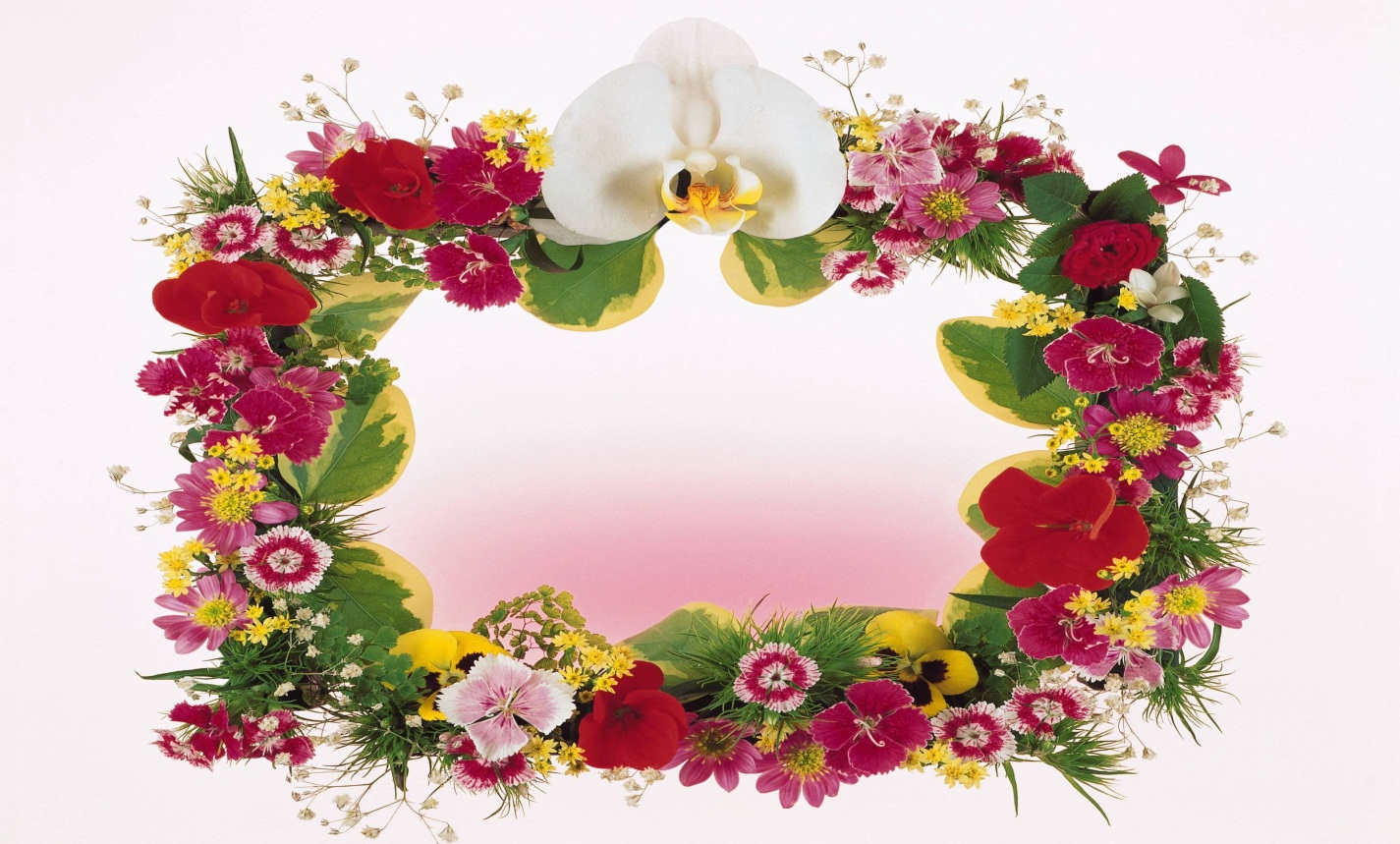 Trò chơi
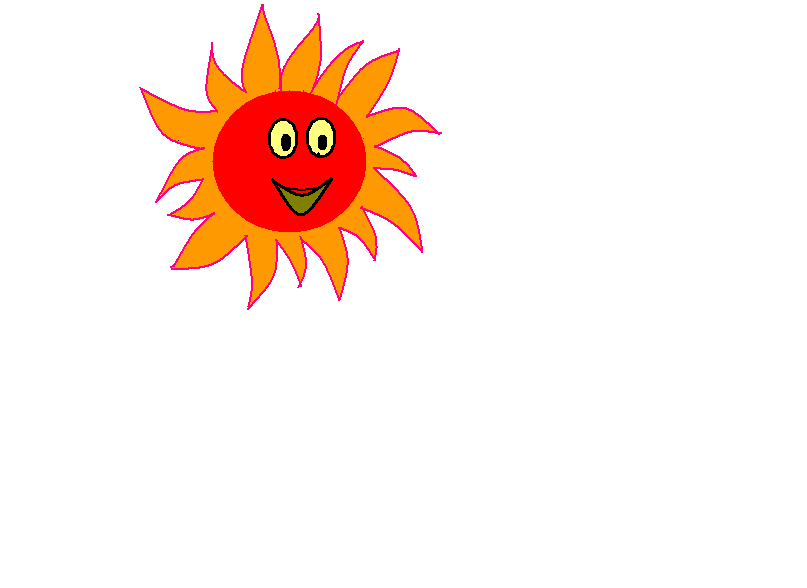 Ai nhanh hơn!
2
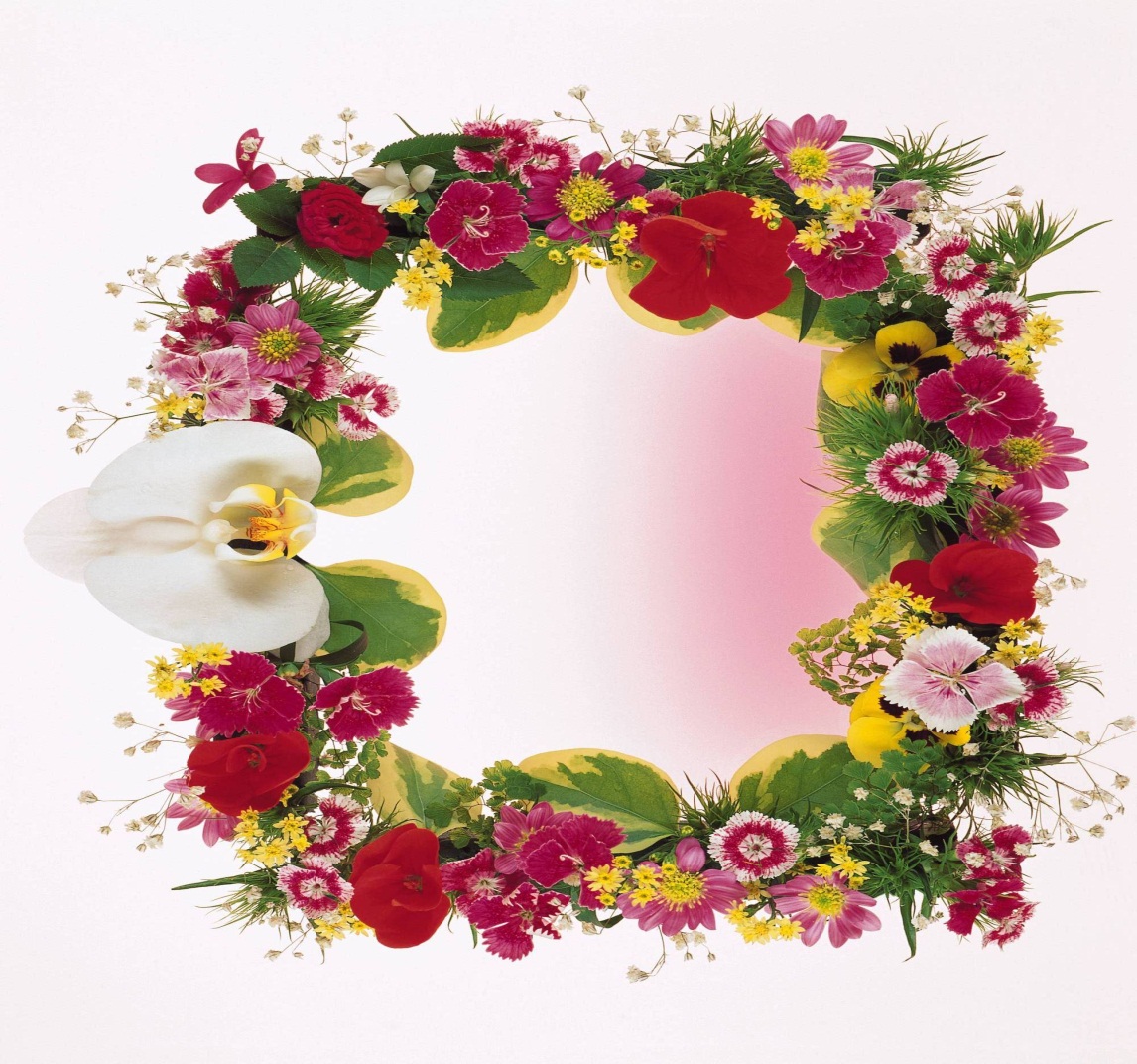 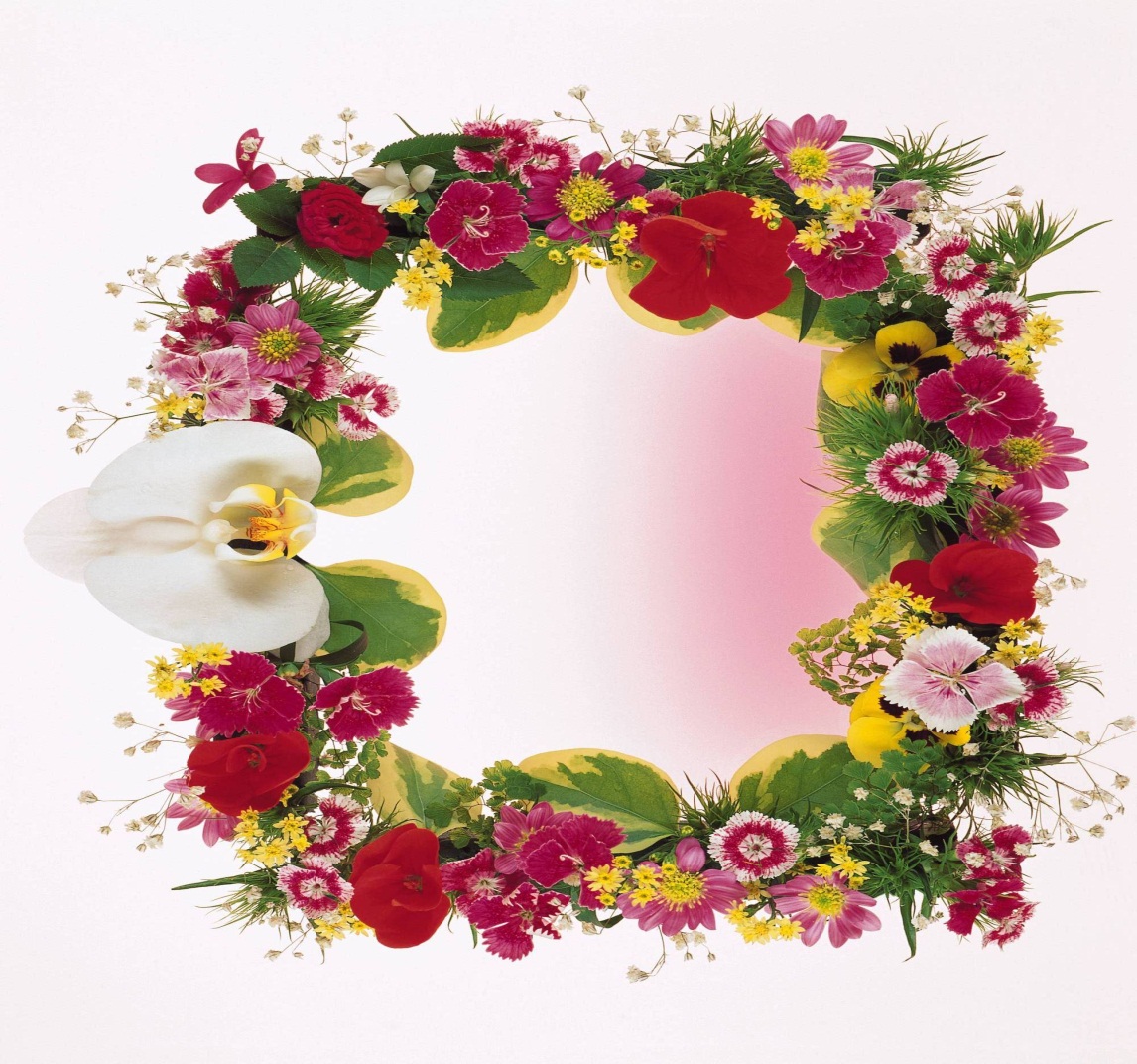 DẶN DÒ
Nắm vững các quy tắc về cộng hai phân số cùng mẫu số và khác mẫu số.
- Hoàn thành các bài tập của tiết Luyện tập: Bài 1/ giữa trang 128 và bài 3/ đầu trang 129.
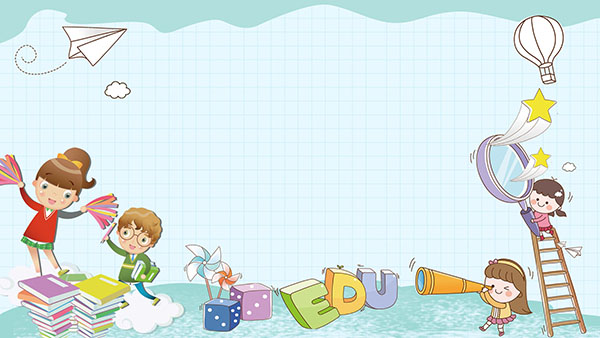 CÔ CHÚC CÁC EM 
 HỌC THẬT TỐT NHÉ!